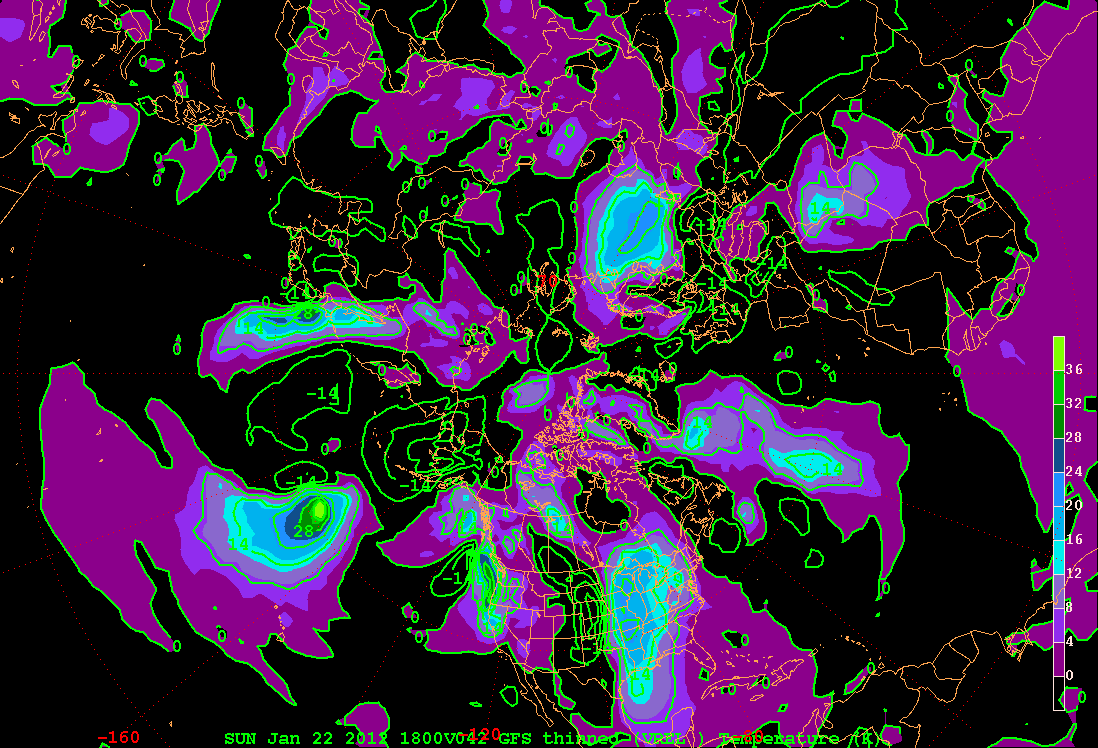 850 hPa level v (m s-1)
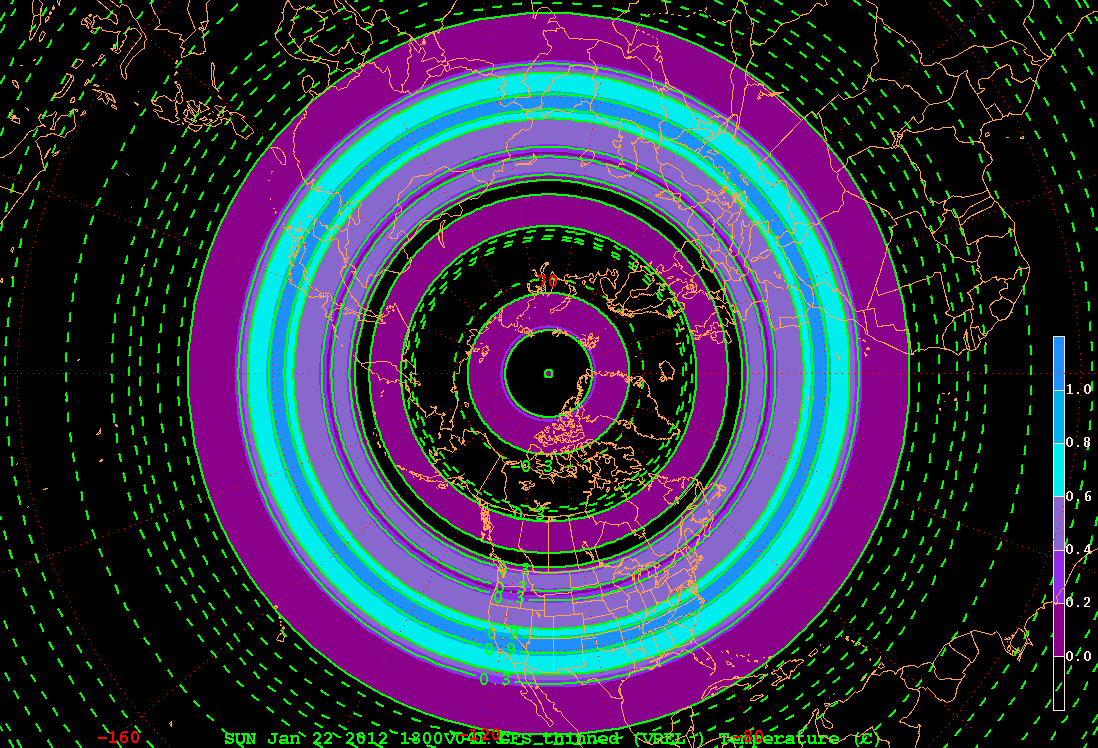 850 hPa level [v] (m s-1)
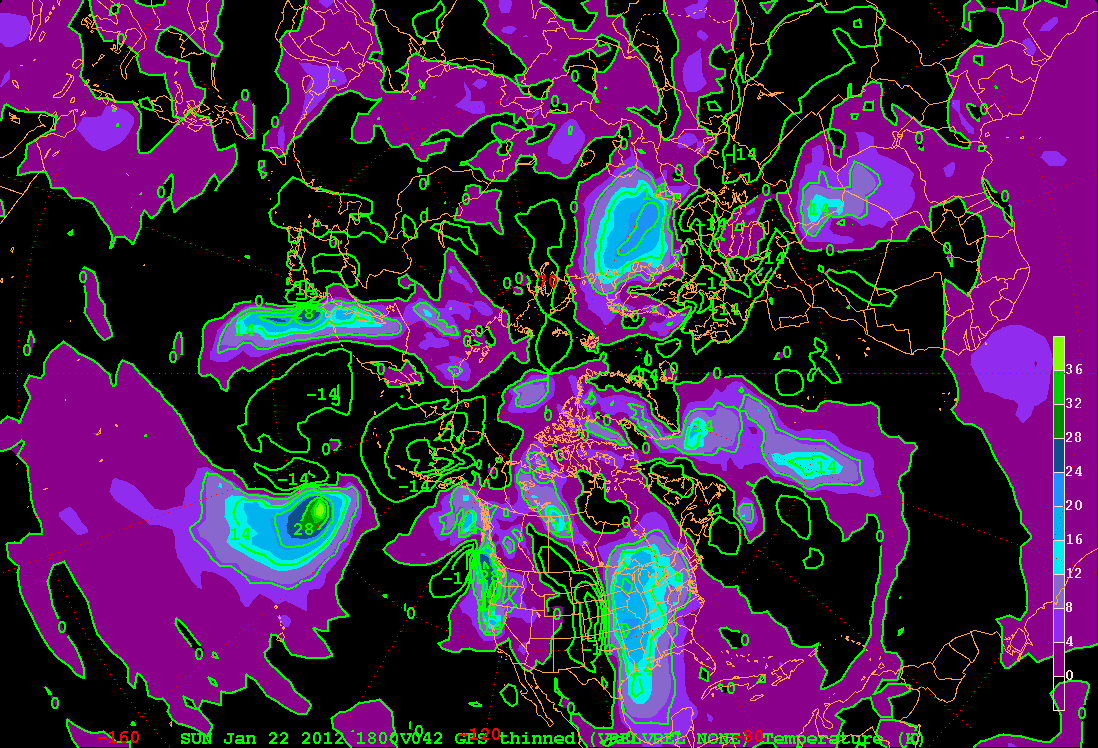 850 hPa level v* (m s-1)
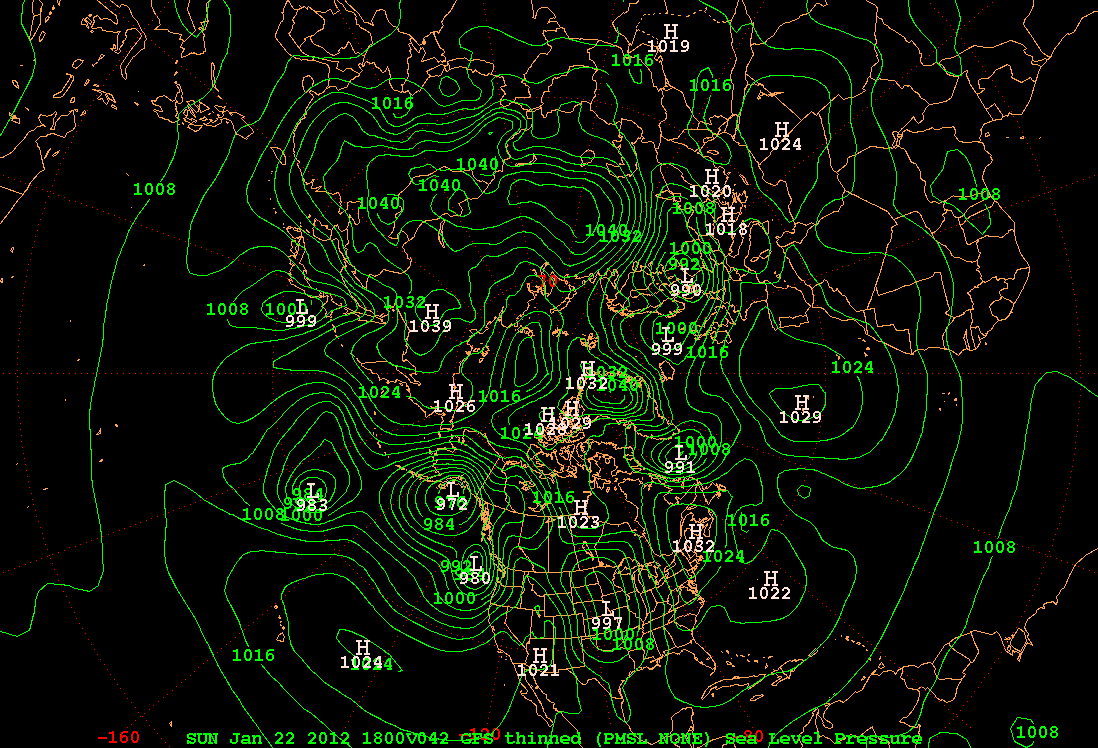 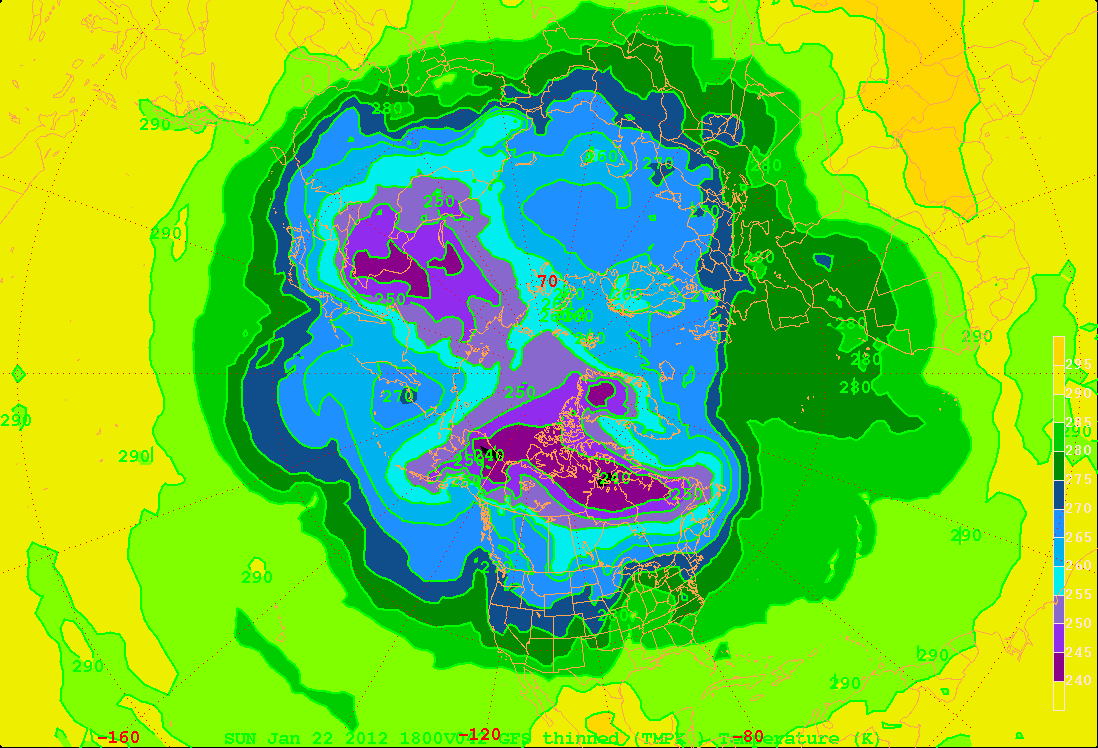 850 hPa level T (K)
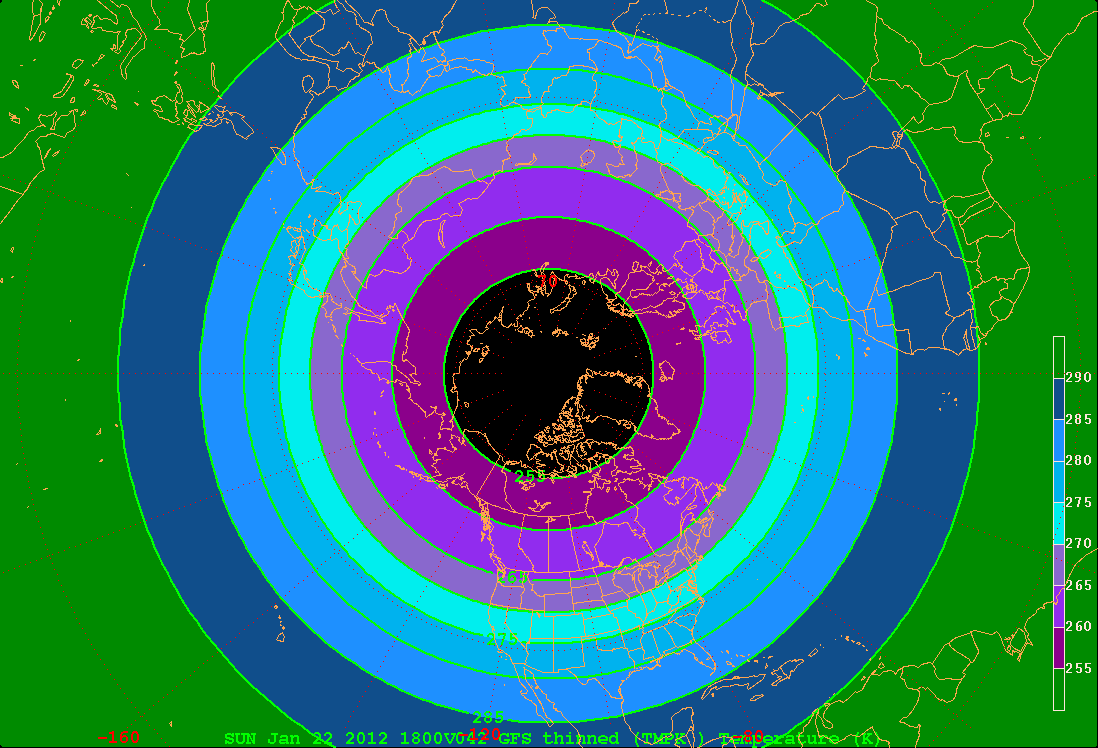 850 hPa level [T] (K)
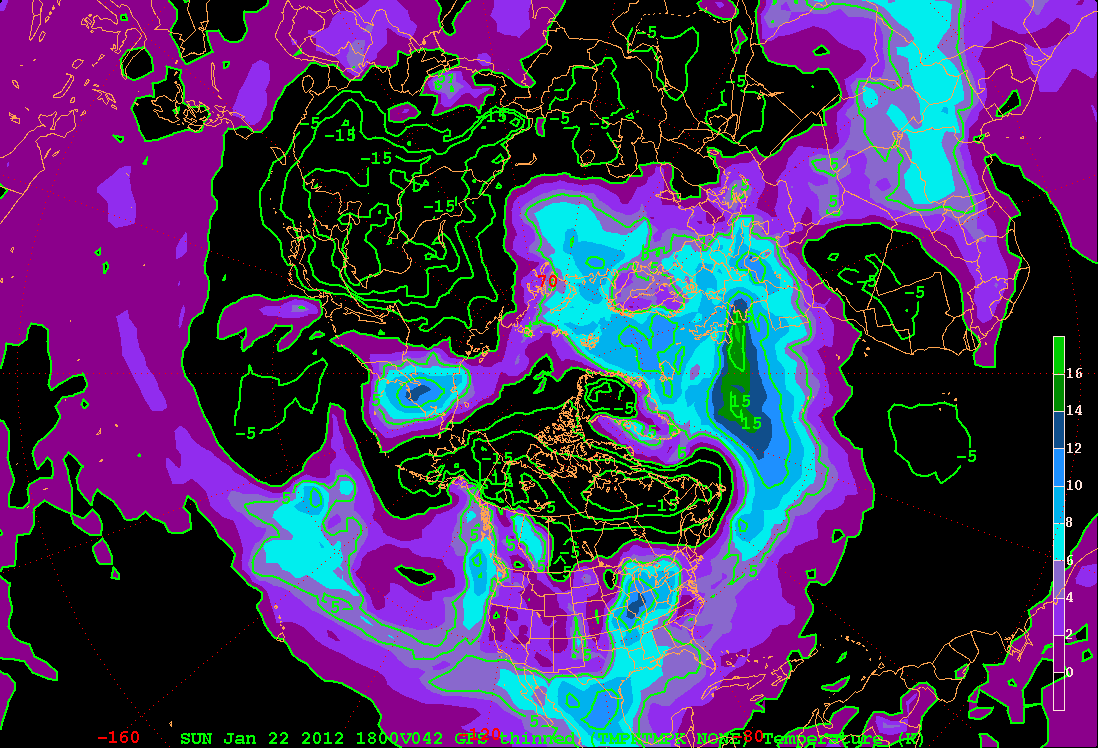 850 hPa level T* (K)
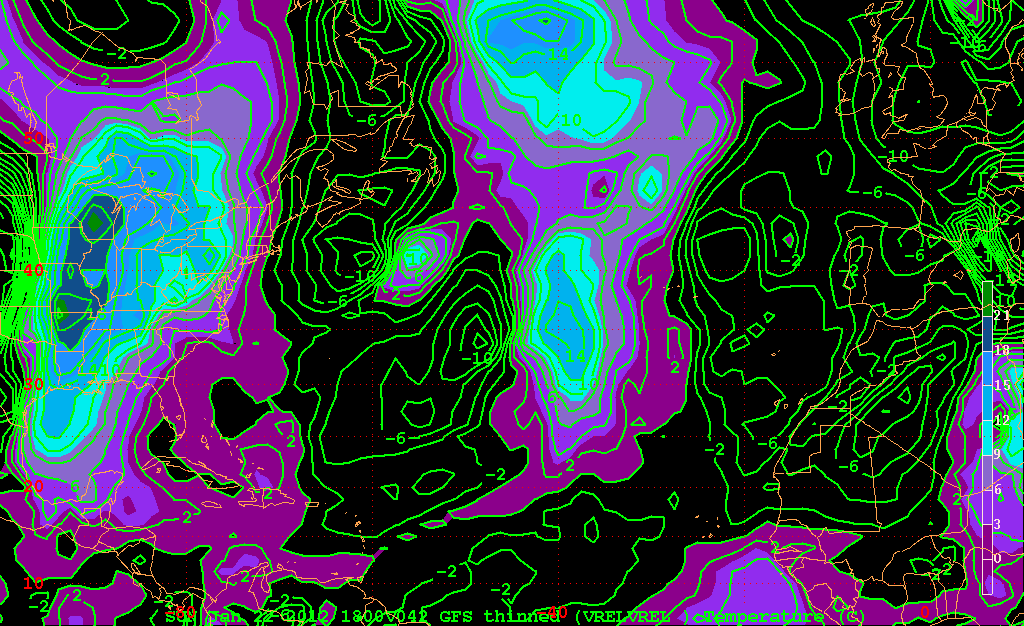 850 hPa level v* (m s-1)
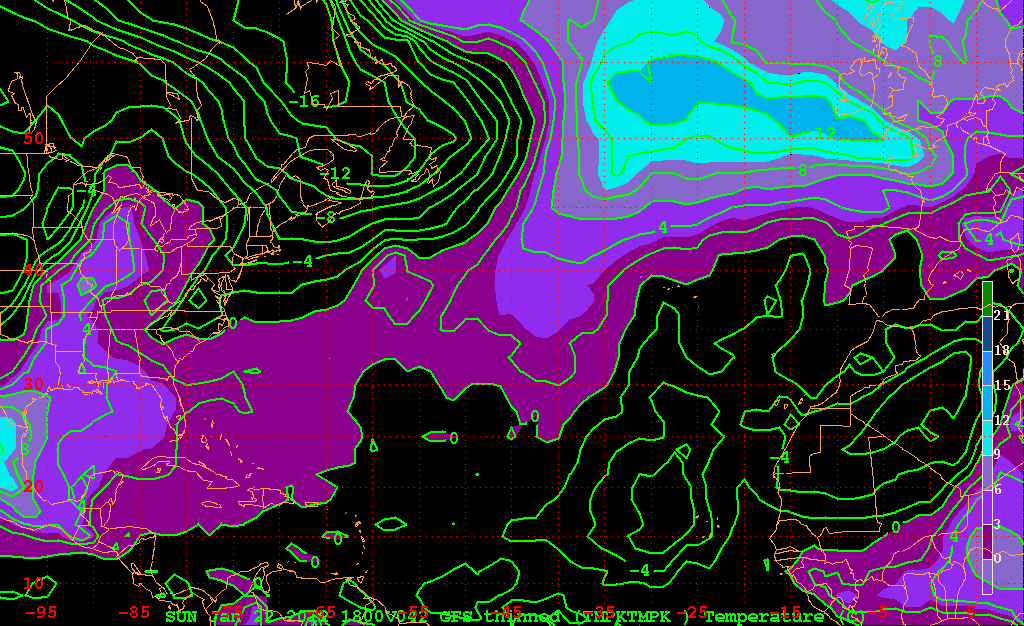 850 hPa level T* (K)
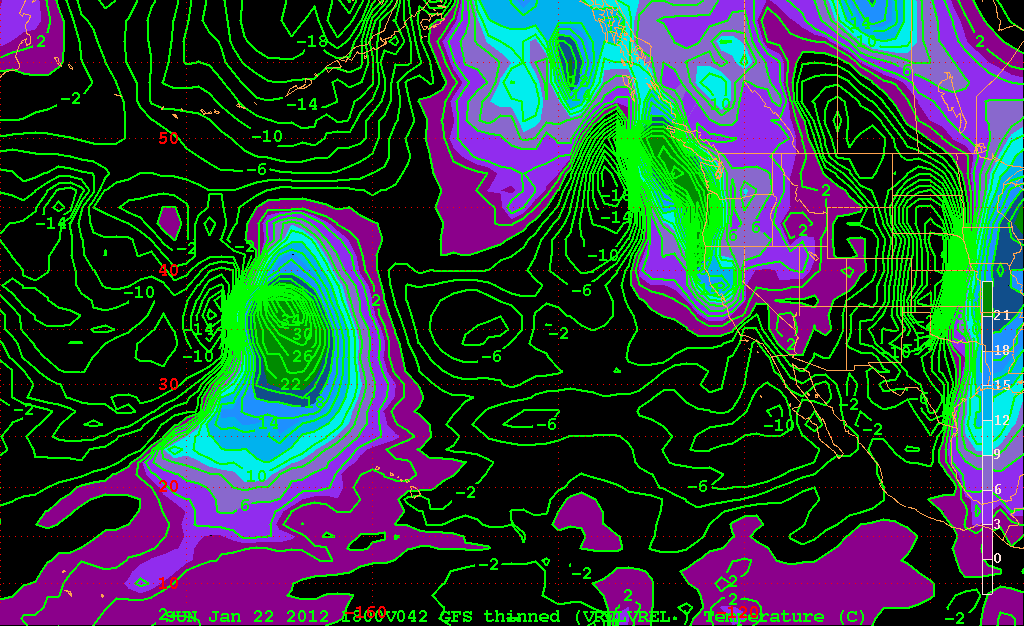 850 hPa level v* (m s-1)
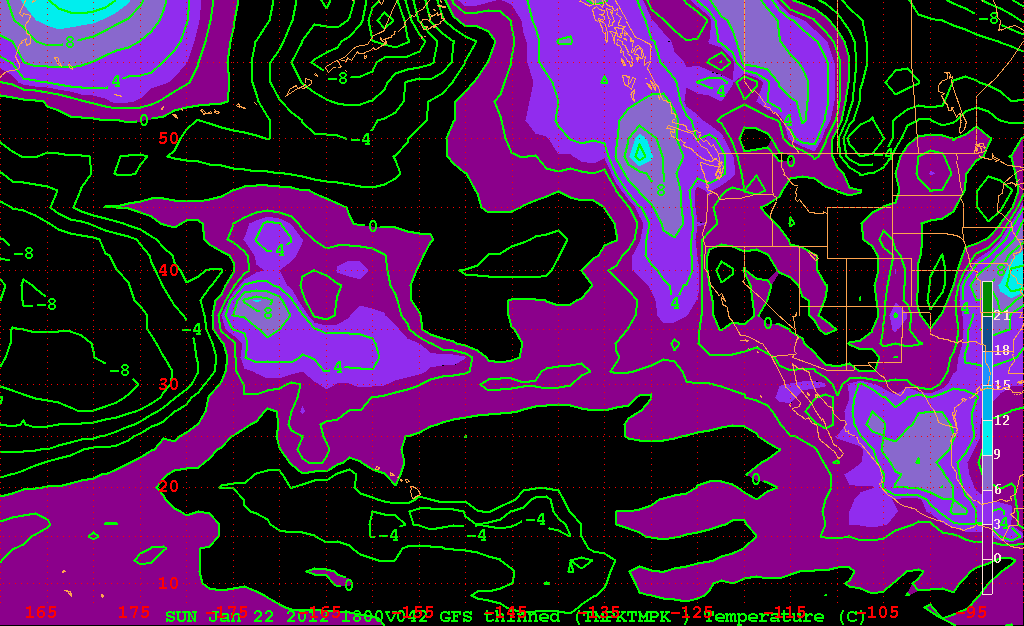 850 hPa level T* (K)
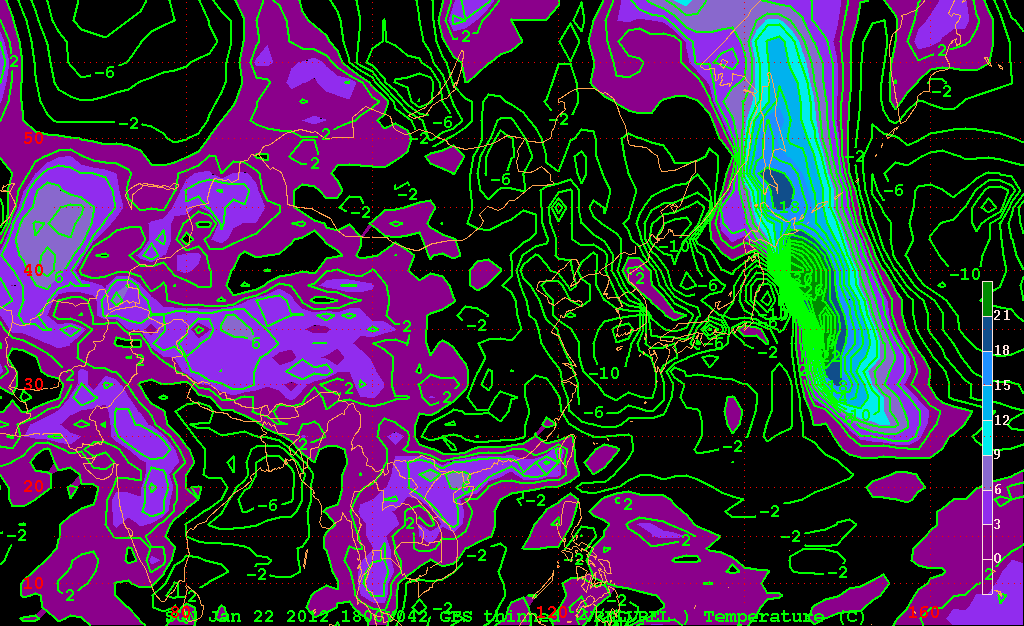 850 hPa level v* (m s-1)
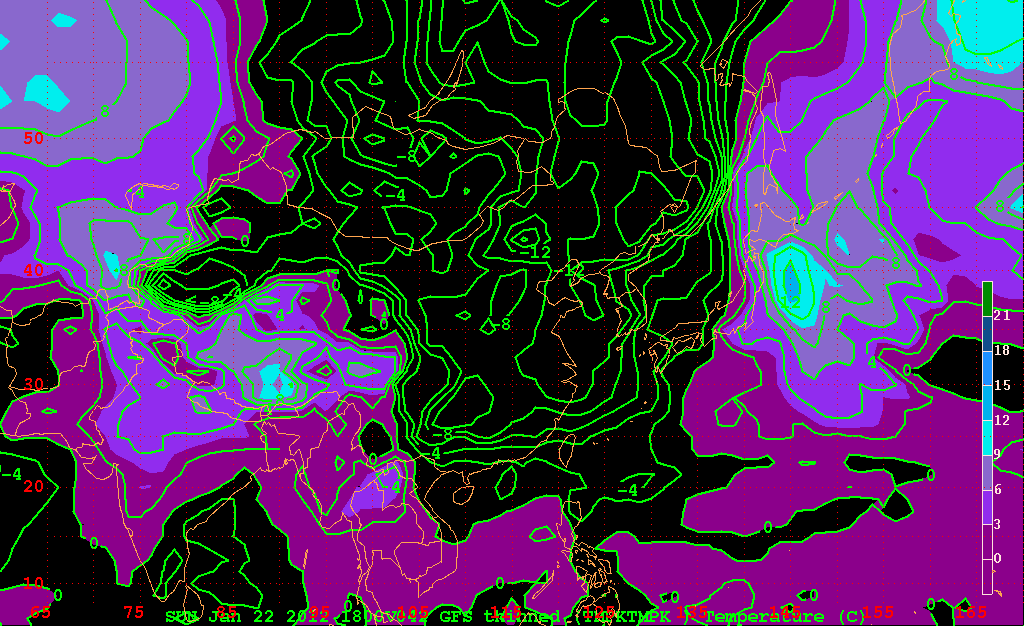 850 hPa level T* (K)
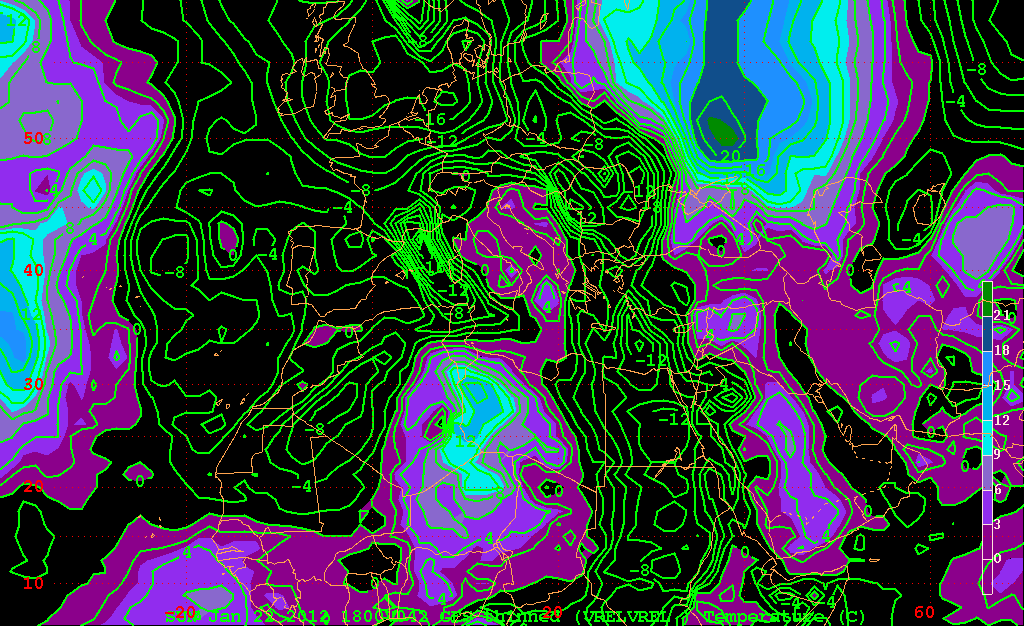 850 hPa level v* (m s-1)
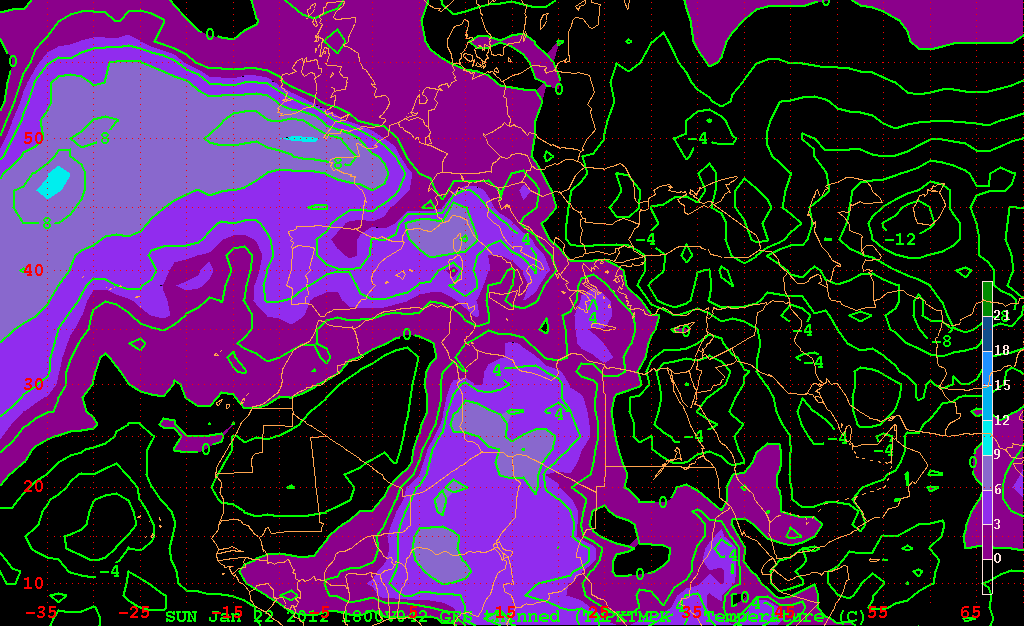 850 hPa level T* (K)
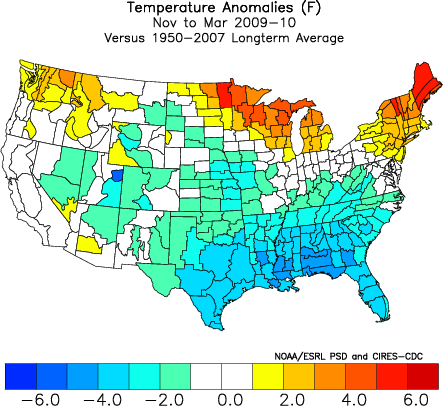 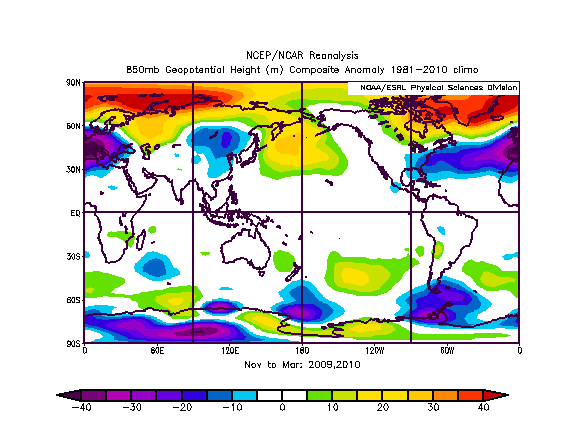 Individual part (v*T*)
Examples of ZERO meridional heat transport
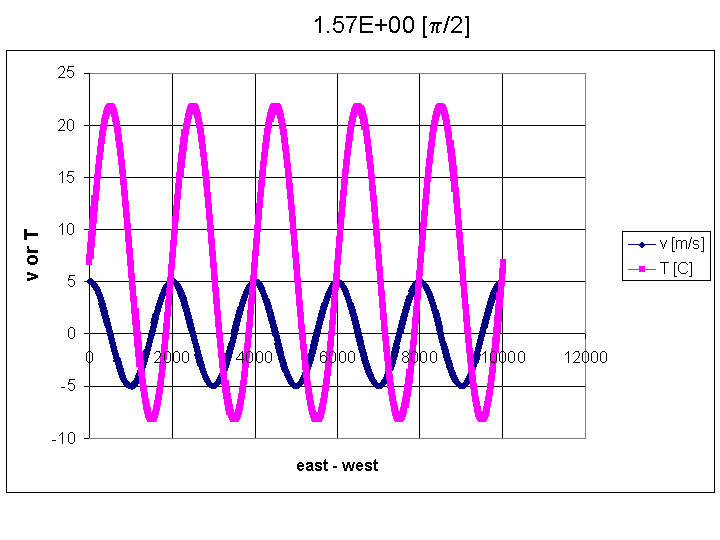 v-comp waves are NOT geopotential waves
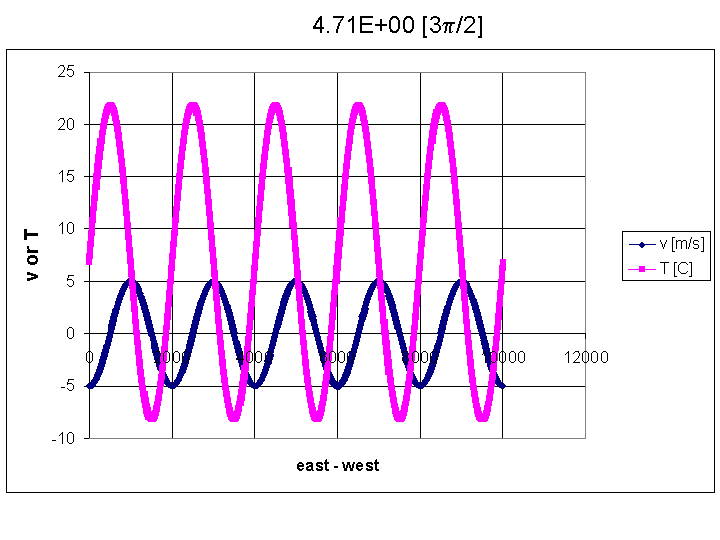 v-comp waves are NOT geopotential waves